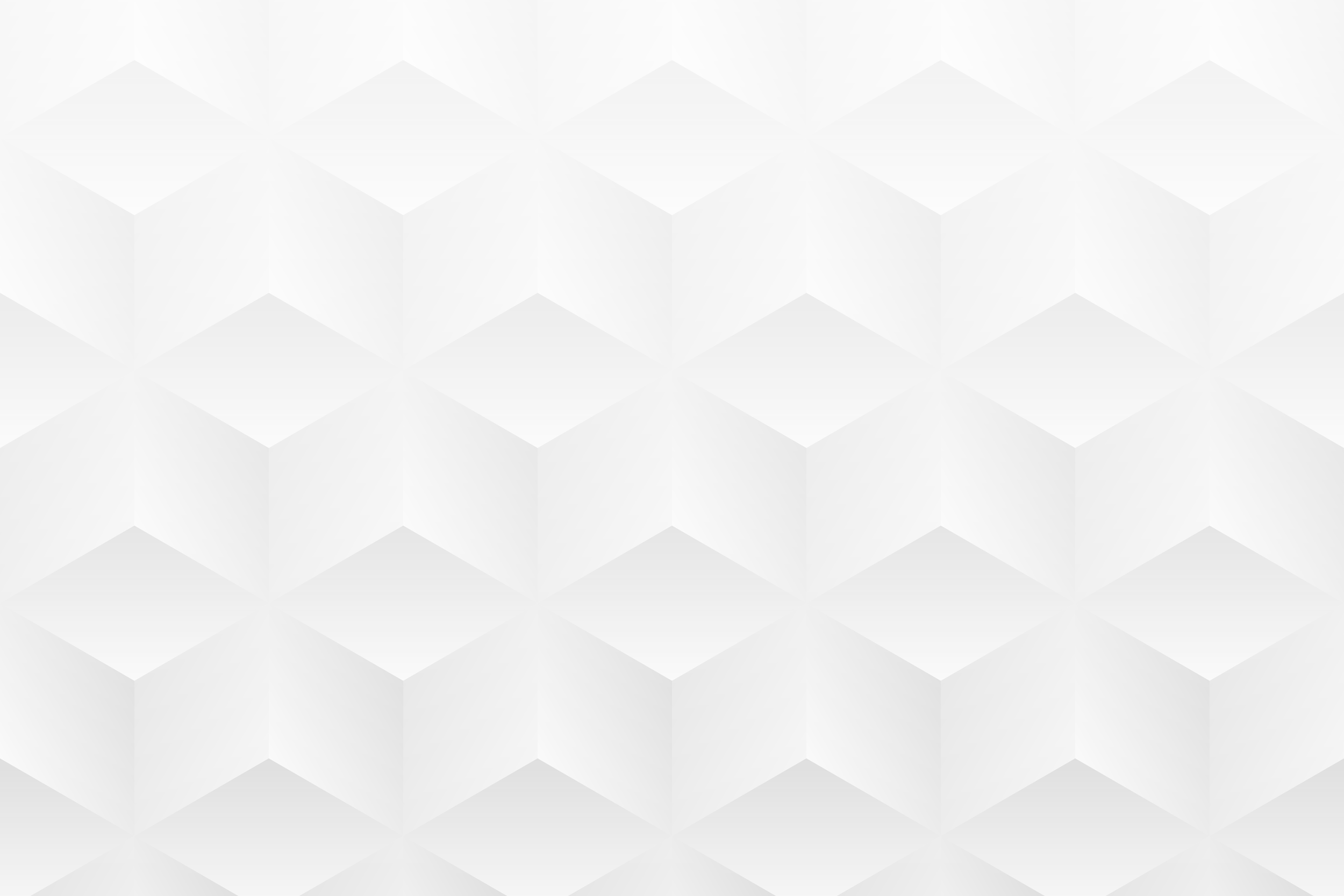 SNS 週間レポート テンプレート
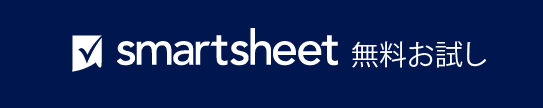 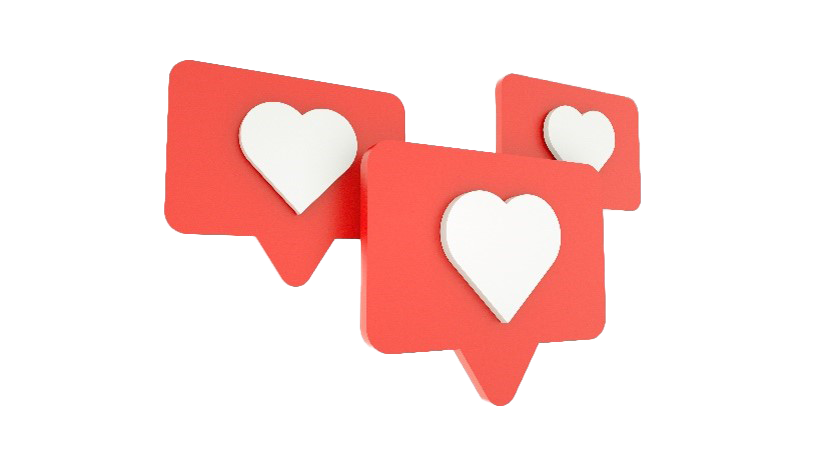 SNS 週間レポート プレゼンテーション
プロジェクト レポート
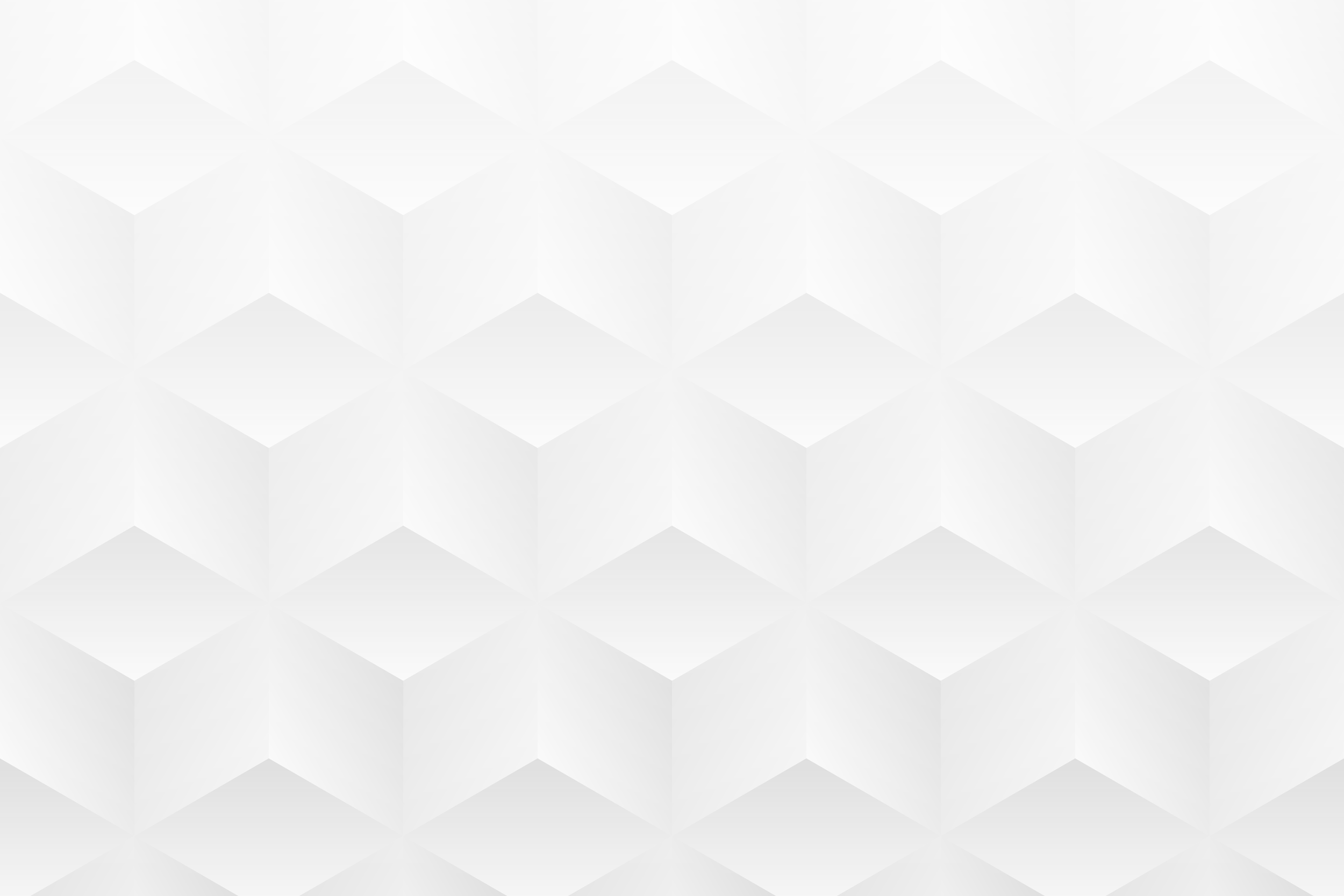 SNS 週間レポート サマリー
SNS 週間レポート サマリー
プロジェクト レポート
週間プロファイル分析
このスライドを描画するには、このテンプレートの Excel バージョンにある SNS 週間プロファイル分析グラフのスクリーンショットを撮影する必要があります。
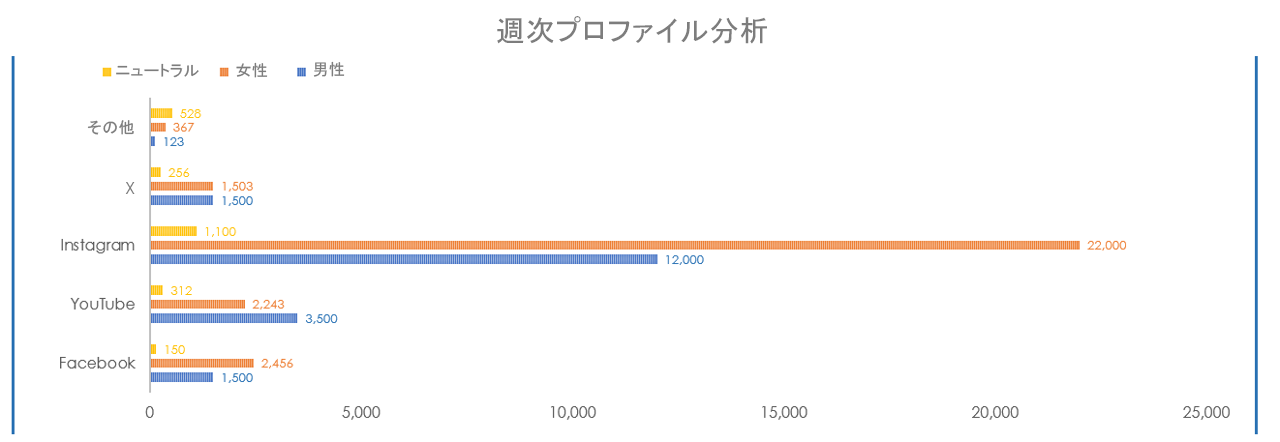 プロジェクト レポート
SNS 週間プロファイル分析
プロファイル データ
プロジェクト レポート
プロファイル データ
プロジェクト レポート